Номинация «За профессионализм и радушие»
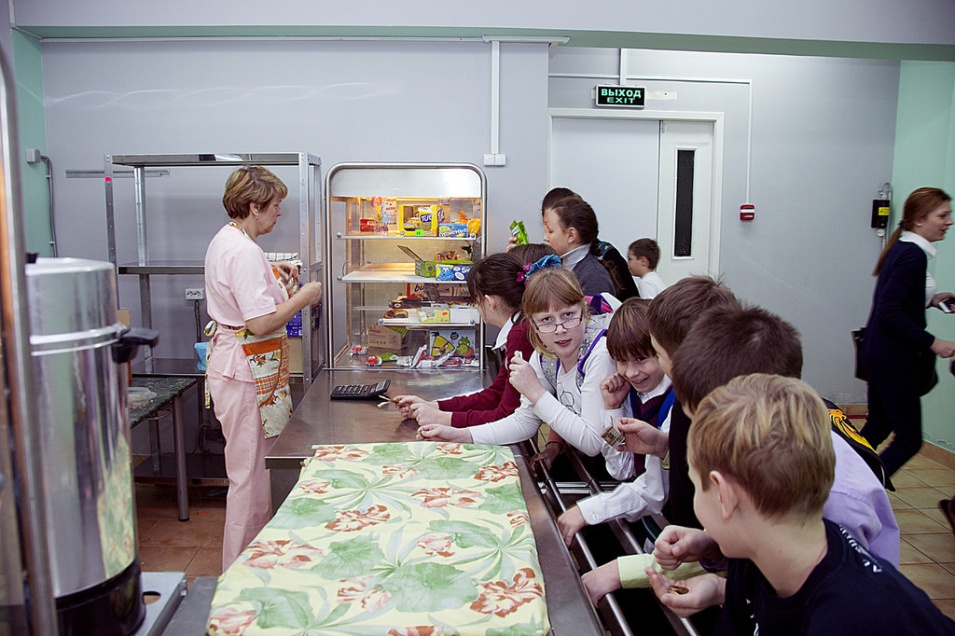 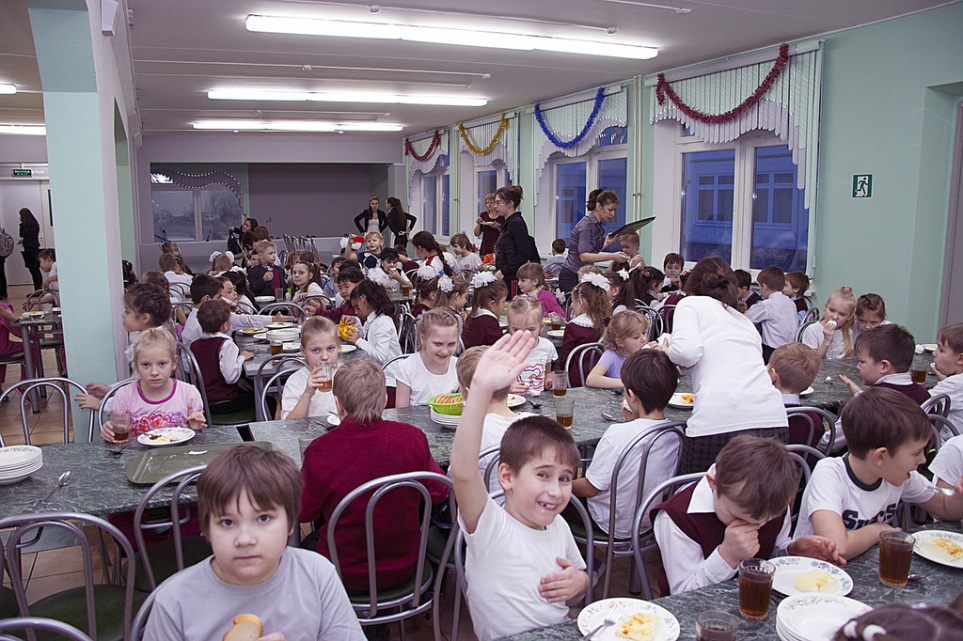 ООО «НИКА-КЛАСС»